Naming Compounds
Naming Simple Ionic Compounds
Naming Simple Ionic Compounds
Assignment
Page 187 # 1 (every other letter a, c, e…)
Writing Formulas of Ionic compounds Containing 2 elements
Assignment
Page 188 # 1 (all) & 2 (every other letter a, c, e…)
Writing Formulas of Ionic Compounds Containing a Multivalent Metal
Roman Numerals
Assignment
Page 190 # 1 (all)
Naming Ionic Compounds Containing a Multivalent Metal
Assignment
Page 191 # 1 (every other letter a, c, e…)
Writing Formulas of a Compound with Polyatomic Ions
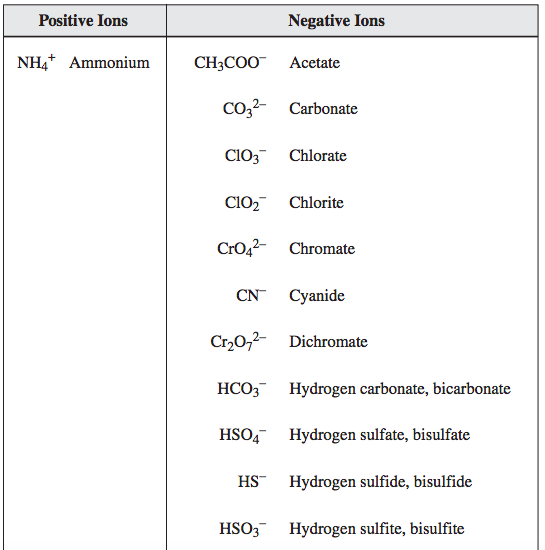 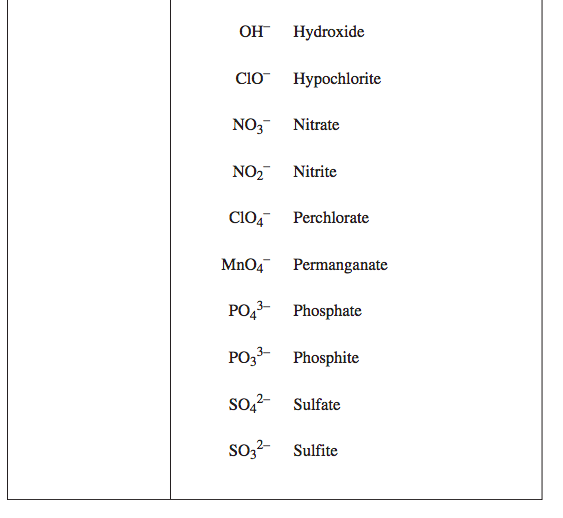 Assignment
Page 193 # 1 (all) & 2 (all)
Writing the Names of Binary Covalent Compounds
Assignment
Page 195 # 1 (all) & 2 (all)